Presented by Aaron Tembo
Legal Counsel & Board Secretary
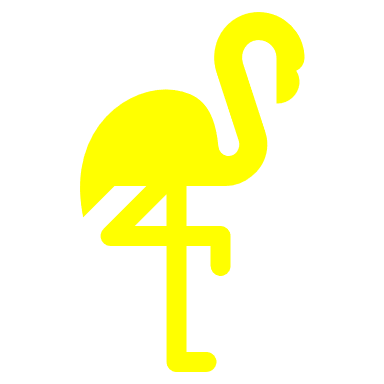 Presentation OutlineAn overview of the Zambia Qualifications AuthorityThe National Qualifications FrameworkProhibition from employment or enrollment of persons with unverified qualifications
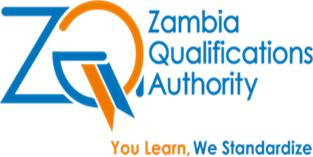 Legal Mandate
Primary Role of the Zambia Qualifications Authority
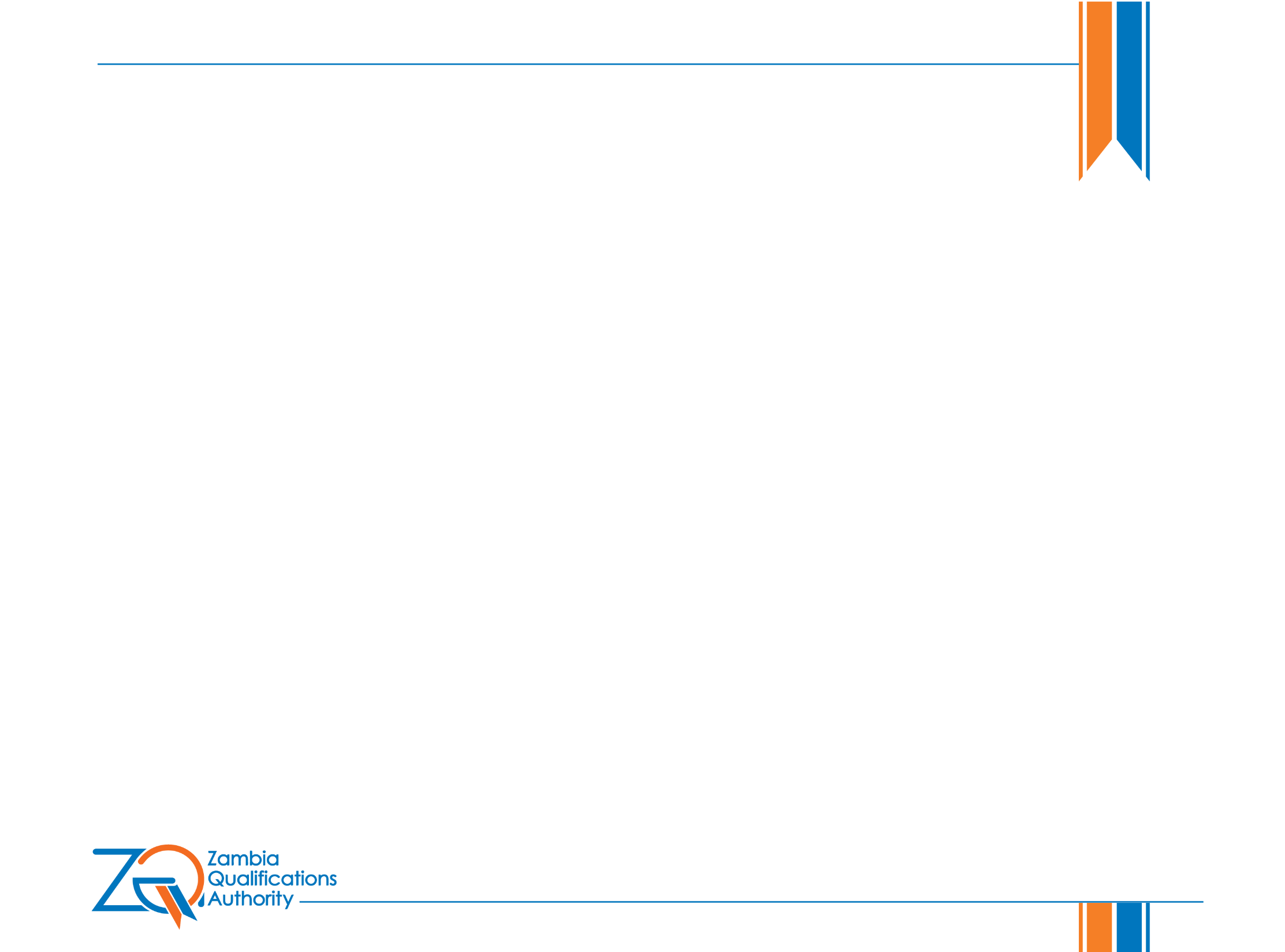 ZQF LEVEL DESCRIPTOR DOMAINS
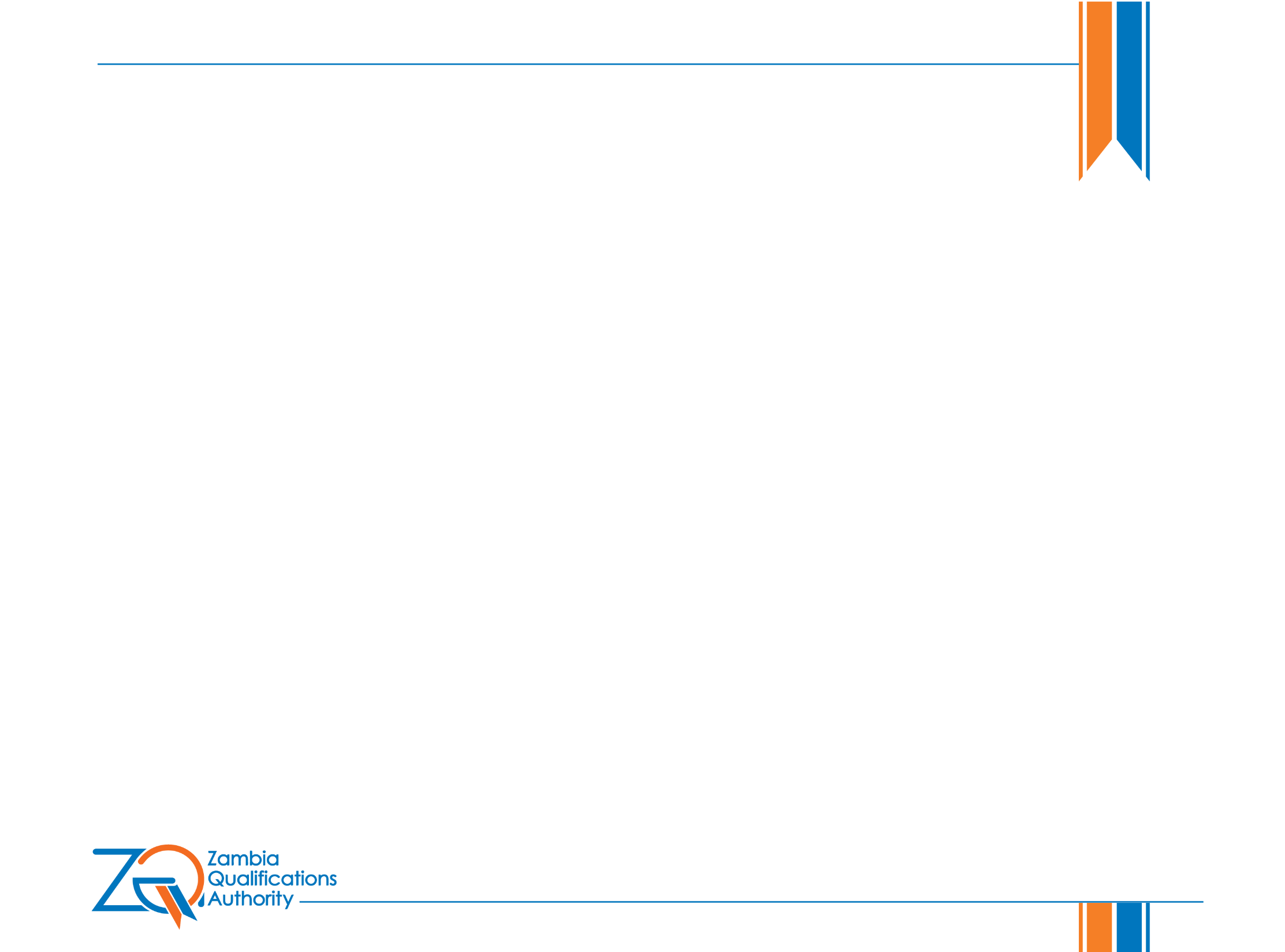 LEVEL DESCRIPTORS
Prohibition of employment, appointment or enrollment without verification of qualification
Penalty
A person who contravenes section 29 of the Act is liable upon conviction to a fine not exceeding one hundred thousand penalty units or to imprisonment for a term not less than one year or to both. 

Who is liable to prosecution? The offence is committed by the body corporate or incorporate. However, where the offence is committed with the knowledge, consent or connivance of the director, manager, shareholder or partner, that director, manager, shareholder or partner is liable in their individual capacity.
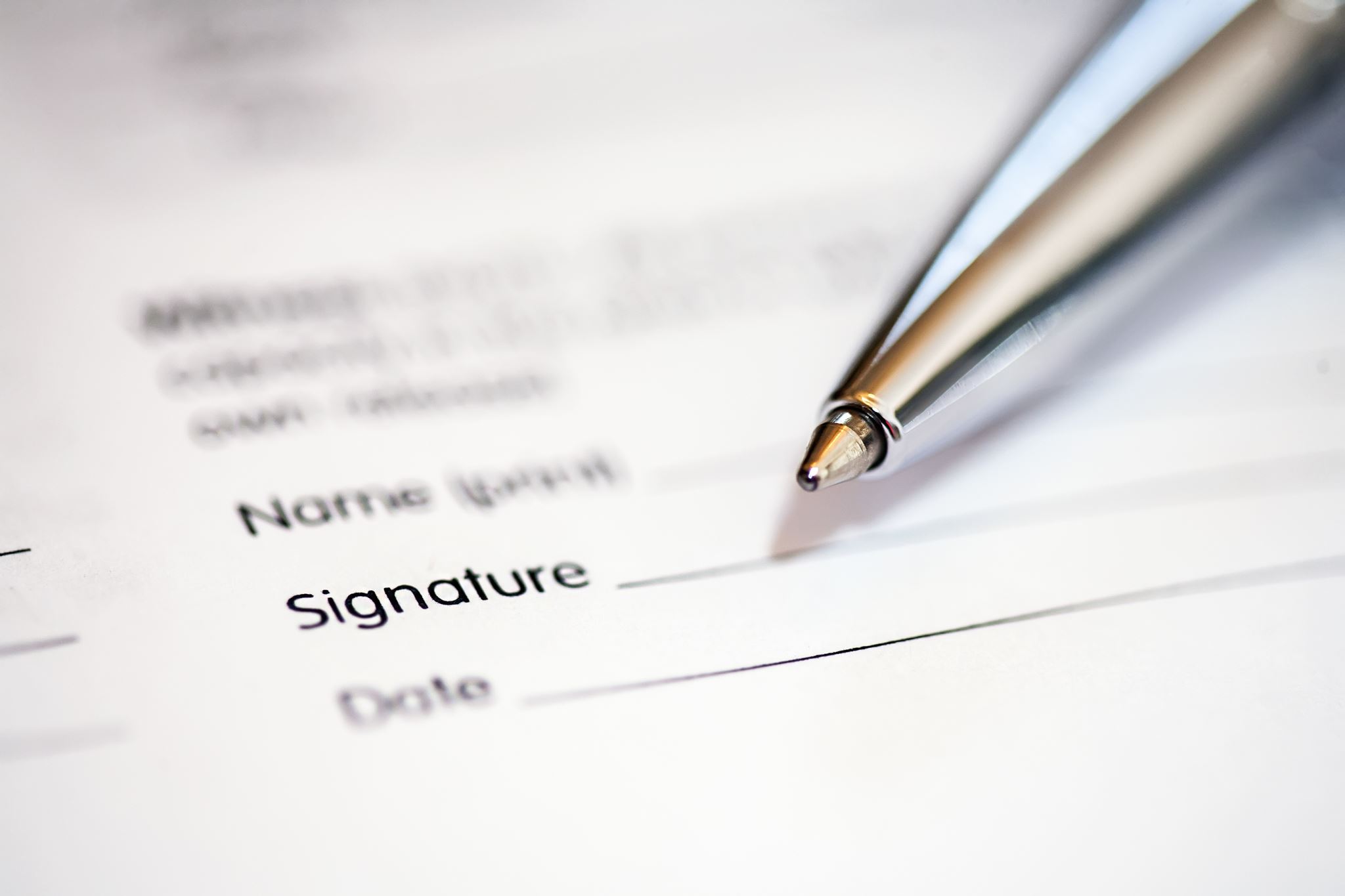 Verification of Qualifications: How to Apply
The public can access services for verification of qualifications from the ZAQA website www.zaqa.gov.zm.
The process is undertaken online from start to finish. Once finalised an electronic certificate is issued, the electronic certificate is downloadable, and has a QR code which can be scanned for confirmation of the certificate in real time. 
ZAQA is required to verify local qualifications within 14 days and 60 days for foreign qualifications. 
Verification exercise is a once off process.
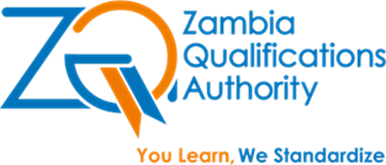 REGISTERED OFFICE

Ground Floor, Finsbury Park, Kabwe Roundabout 
Lusaka

Tel: +260 211 843050/ 843052/ 843053
Mobile: +260 963 922 730/ 0956 037 185
WhatsApp:  0972 559 301
Email: info@zaqa.gov.zm 
Website: www.zaqa.gov.zm
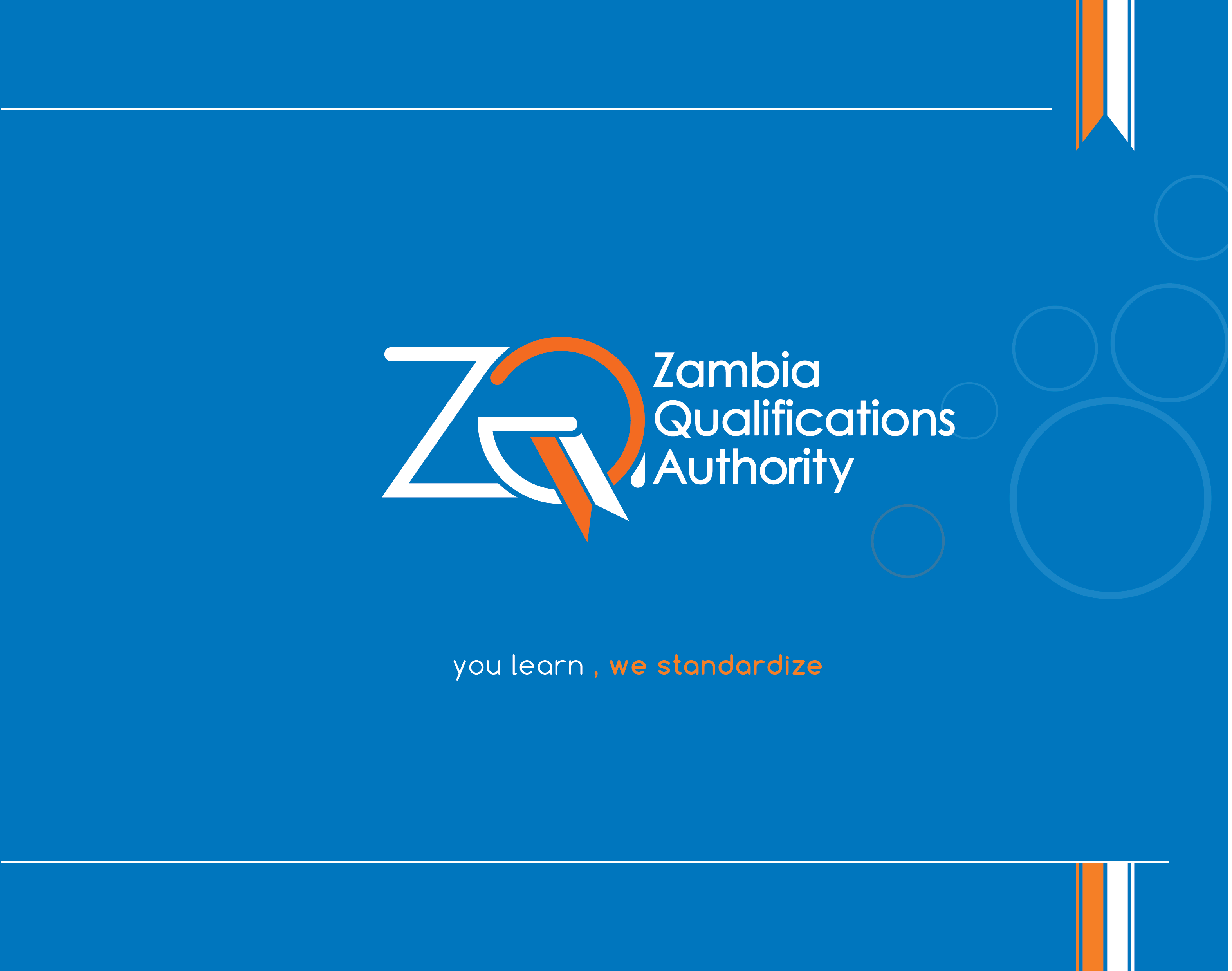 Thank you!